Educational Stability
3. Enrollment
Educational Training Series
Welcome to the Educational Stability Training Series!

All children have a right to a public education.  

Some children experience barriers to accessing that education as a result of always being on the move or having high mobility.  

This module focuses on  enrollment rights and best practices for the  highly mobile student.
2
The Why and the Who of it.
3
Highly Mobile Students
Students who are in 24-hour out-of-home care, away from their parent(s)/legal guardian(s) and for whom DCF has care and placement responsibilities.
Foster Care
=
Students who lack fixed regular and adequate nighttime residence including those who are sharing the housing of others due to economic hardship, loss of housing or similar reason.
Homeless
=
Students or students’ parent(s)/guardian(s) who are a migratory agricultural worker, fisher, or food/fish processor, are under 21, have not completed high school, and have moved across district lines within the preceding 36 months.
Migrant
=
Students whose parent/guardian is an active member of the uniform services, or has been medically discharged, retired, or died in active duty within the past year.​
Military
=
Please see module 2. Identification  for detailed definitions.
4
Content
Enrollment
1
Access to a Public Education
All children have a right to a public education.

This module focuses on the enrollment rights of each subgroup of highly mobile students.
There are some striking similarities but also subtle differences highlighted here. Pay close attention as you go through this module.
Key to this discussion is that Massachusetts has adopted the definition of enrollment in McKinney-Vento as “enrolled and attending”.
7
School of Origin & School Selection
2
School of Origin
School the student was attending when placed in foster care, or at the time of a subsequent change in foster care placement.

To promote educational stability, students should remain enrolled in their school of origin, unless, after a best interest determination, it is decided to be in their best interest not to.
9
Title I Part C – Migrant Education Program
10
Educational Rights of Students in Foster Care
When it is determined to be in the best interest of the student to enroll locally (where they are placed in foster care), the local school district must enroll them immediately*
With or without documentation, including:
Academic records	Health records
Residency/shelter	Special education records
Discipline 		Guardianship
Notice to LEA (from DCF)
Emergency Contact 	Transportation needs
Record Release
*If there is no change in the school of origin, there should be no change in enrollment. (e.g., if the student will continue to attend the same out of district special education school)
11
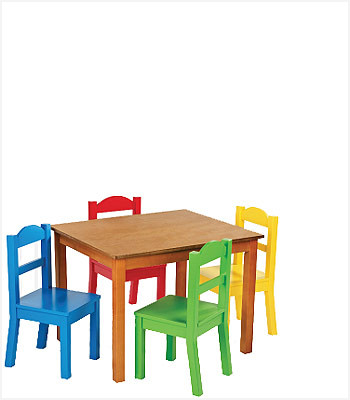 A seat at the (metaphorical) table
12
[Speaker Notes: Factors to consider include:
Age/grade level
Connections to school
Distance/time to school
Anticipated time in placement
Availability of services to meet students needs, etc.

Parties to include:
DCF, student (if appropriate), family/foster family, any educational decision makers
District of origin, school personnel, local school district (where student is placed in foster care, if appropriate)]
Educational Rights of Homeless Students: School of Origin
School selection

The right to remain in the school of origin:
the last school attended 
the school where student went homeless 
Including designated receiving schools
with transportation
	through the end of the year in which the student becomes housed

Enrolled is defined as enrolled and attending
13
Educational Rights of Homeless Students: Local School
Immediate Enrollment Locally
With or without documentation
Academic records	health records
Residency/shelter	Special education records
Discipline 		Guardian ship
Emergency Contact 
Unaccompanied youth including out of school youth

NOTE: Homeless living arrangements are NOT Directory Information
*These students can/should be listed in school/district information systems, however their information should not be shared externally without permission from the parent(s) (e.g. distributed on a class list for families)
14
Educational Rights of Homeless Students: Local School (continued)
School Selection (continued)
Or enroll locally:
Immediate 
With or without documentation
Academic records		Health records
Residency/shelter		Special education records
Discipline 			Guardian ship
The school may require emergency contact information
Best Practice: Statement on enrollment forms indicating that parents should talk with the district if they do not have required forms for enrollment.
15
Caregiver Affidavits
In the absence of a parent or legal guardian…
MA state law allows for a caregivers affidavit for medical and educational decision making rights.
Must identify the student (name and DOB)
Must be signed by the parent and the caregiver 
Must be notarized
Good for up to two years
Can be revoked or overridden by the parent at any time

Note:  Students with a caregiver’s affidavit are considered housed unless the caregiver lacks fixed, regular, and adequate housing.
16
Immigration status
Established immigrant families
Caregiver’s affidavit
Current emergency contact information
Newly arrived families
Homeless?  Sponsor?
Lacking documentation (held until court appearance)
Enrollment
Immigrant children have the right to enroll locally regardless of immigration status.
17
Immediate Enrollment
3
Military Interstate Children’s Compact Commission (MIC3)
Ensure timely enrollment and graduation
Appropriate grade placement
Attendance due to deployment
19
Military Interstate Children’s Compact Commission (MIC3): Data
Data Collection:

Parents voluntarily self-identify as active military
Schools required to collect data and report to DESE 
DESE required to report it to Federal Government
20
Educational Rights of Homeless Students
The student’s living arrangement is protected and cannot be shared without parental consent.
This prohibits talking to a landlord or neighbors without a parent’s consent.
Student’s name/address shouldn’t be listed on class lists that are shared with families, etc.
Equal access to all school courses, activities, and events including: 
summer programming and extracurricular activities
EL services, special education, gifted & talented
alternative education, vocational schools, school choice
21
Staying on Track for Graduation
4
Contact Information & Resources
5
Resources – District and Area Office contacts
District liaisons and POCs
Current list of homeless liaisons and local foster care POCs Updated by the district’s Directory Administrator
Please verify your contact information
DCF Contacts
DCF Area Directors (serving as local POCs)
Network of Regional Liaisons
Carol Baez, Worcester Public schools 		508-799-3652
Jacob Hansen, Framingham Public Schools 	508-782-6894
Julie Mador, New Bedford Public Schools 		508-997-4511 x3424
Stacy Parsons, North Adams				413-776-1677
24
Resources – DESE/DCF Educational Stability Team
DESE Education Stability Website: http://www.doe.mass.edu/sfs/edstability.html 

Technical Assistance: Problem Resolution Services, 781-338-3700

Staff:	      Christine Cowen, Migrant Education, Military Connected Students
             781-338-6301  Christine.H.Cowen@mass.gov
Kristen McKinnon, Foster Care Point of Contact
781-338-6306 Kristen.A.McKinnon@mass.gov 
Jim Morrison, DCF Point of Contact
	617-748-2340 James.J.Morrison@MassMail.State.MA.US 
Sarah Slautterback, State Coordinator< Homeless Education 
781-338-6330 Sarah.E.Slautterback@mass.gov
25
THANK YOU
Educational Stability, Office of Student and Family Support
781.338.3010
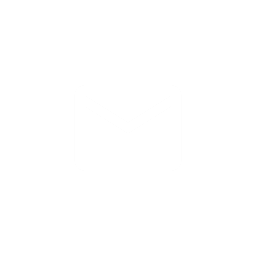 achievement@doe.mass.edu
www.doe.mass.edu/sfs/
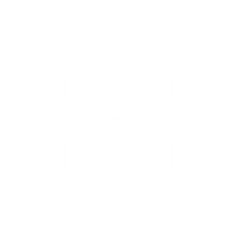